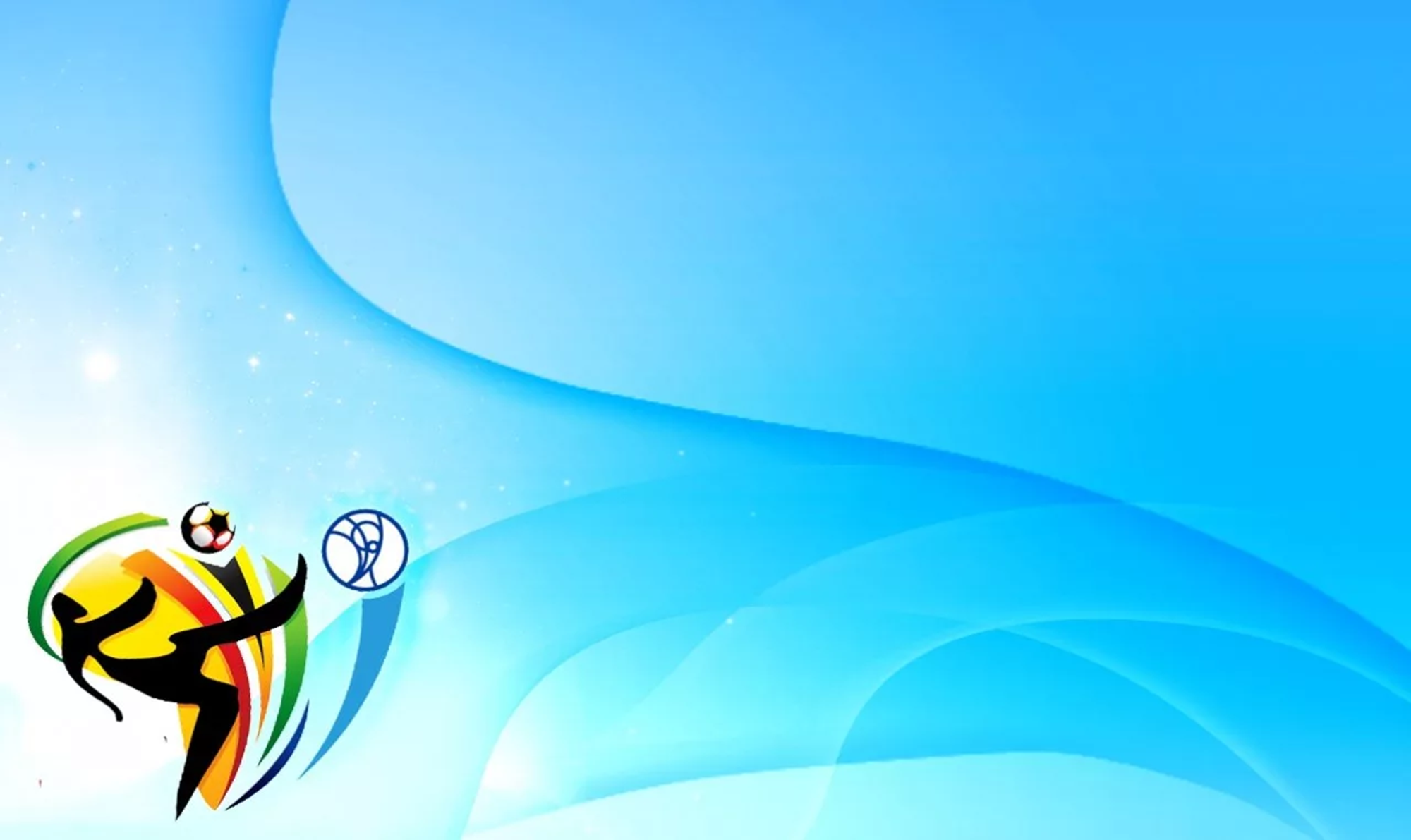 МБДОУ детский сад «Оленёнок»Физкультурные занятия для детей подготовительных группк школе
«Солнышко»
«Смешарики»


Инструктор
 по физическому воспитанию
                Аншаков В.А
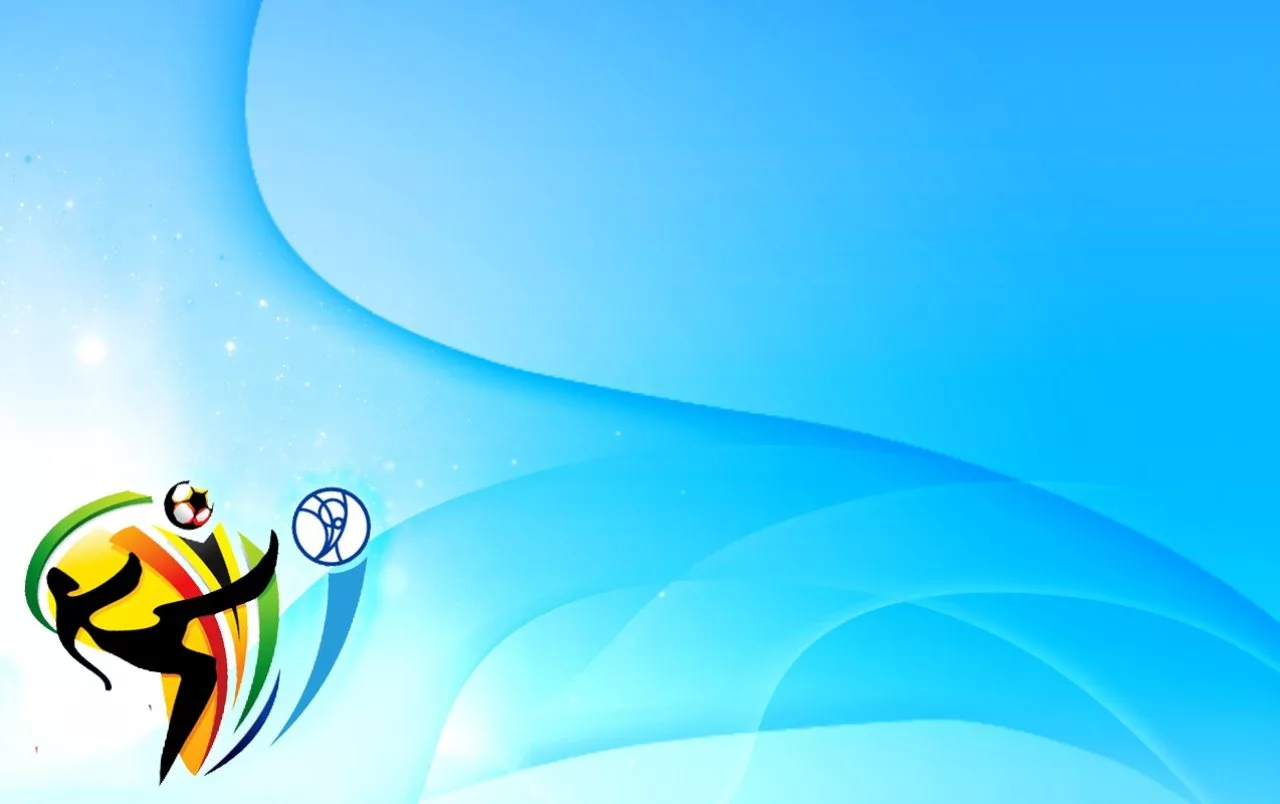 Задачи-повторить ходьбу  с выполнением заданий для рук- упражнять в прыжках в длину с места- развивать ловкость в упражнениях с мячом и ползании по скамейке
Ход проведения
Вводная часть:
Ходьба в колоне по одному,  по команде воспитателя выполняя задания для рук – за голову, на пояс, вверх; ходьба и бег в рассыпную
Основная часть:
Общеразвивающие упражнения /ОРУ/.
Основные виды движения /ОВД/
Подвижная игра «Совушка»
Заключительная часть:
Рефлексия
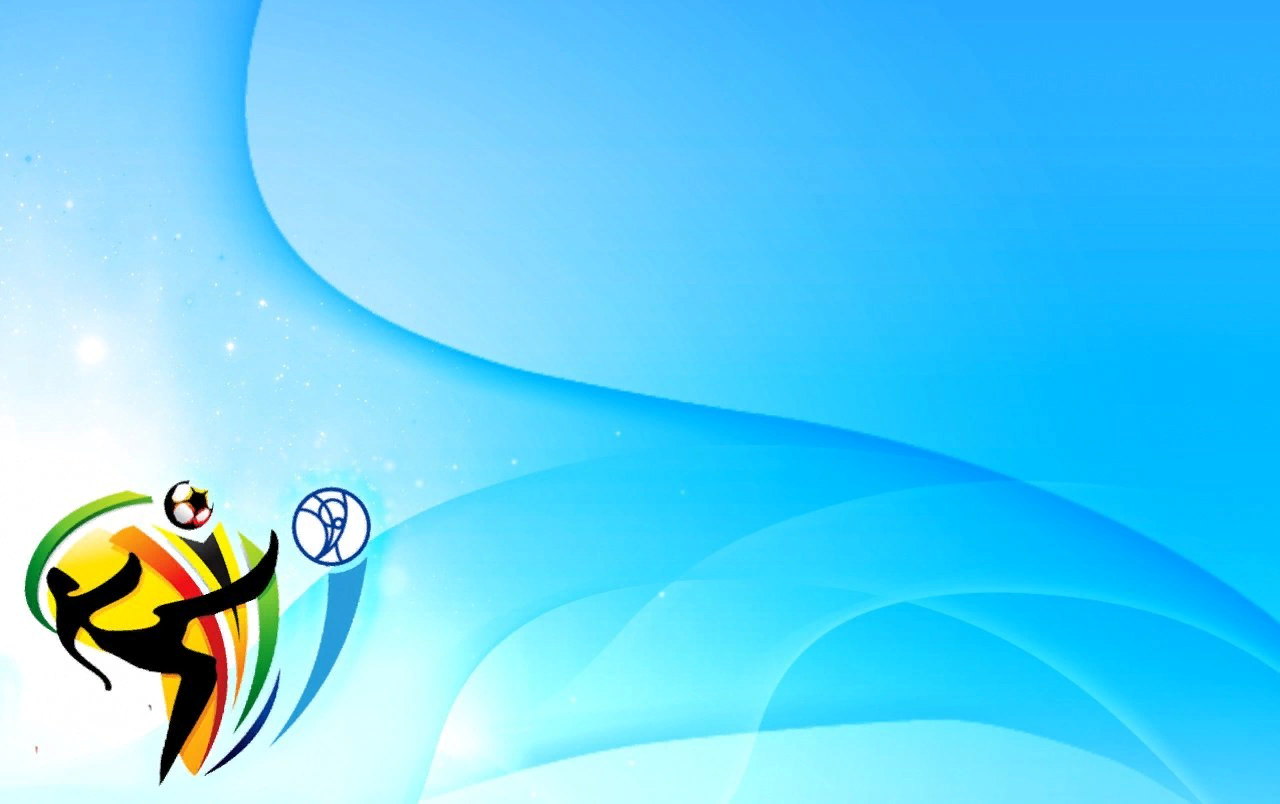 ОРУ с гимнастической палкой
1.И.п-Основная стойка палка в низ. 1- палку вперед, 2-  палку в верх ,3- палку вперед , 4- исходное положение.
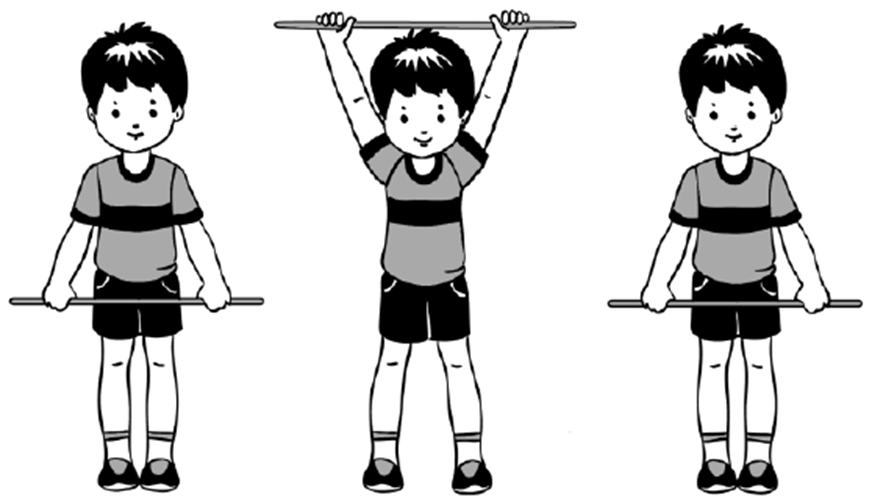 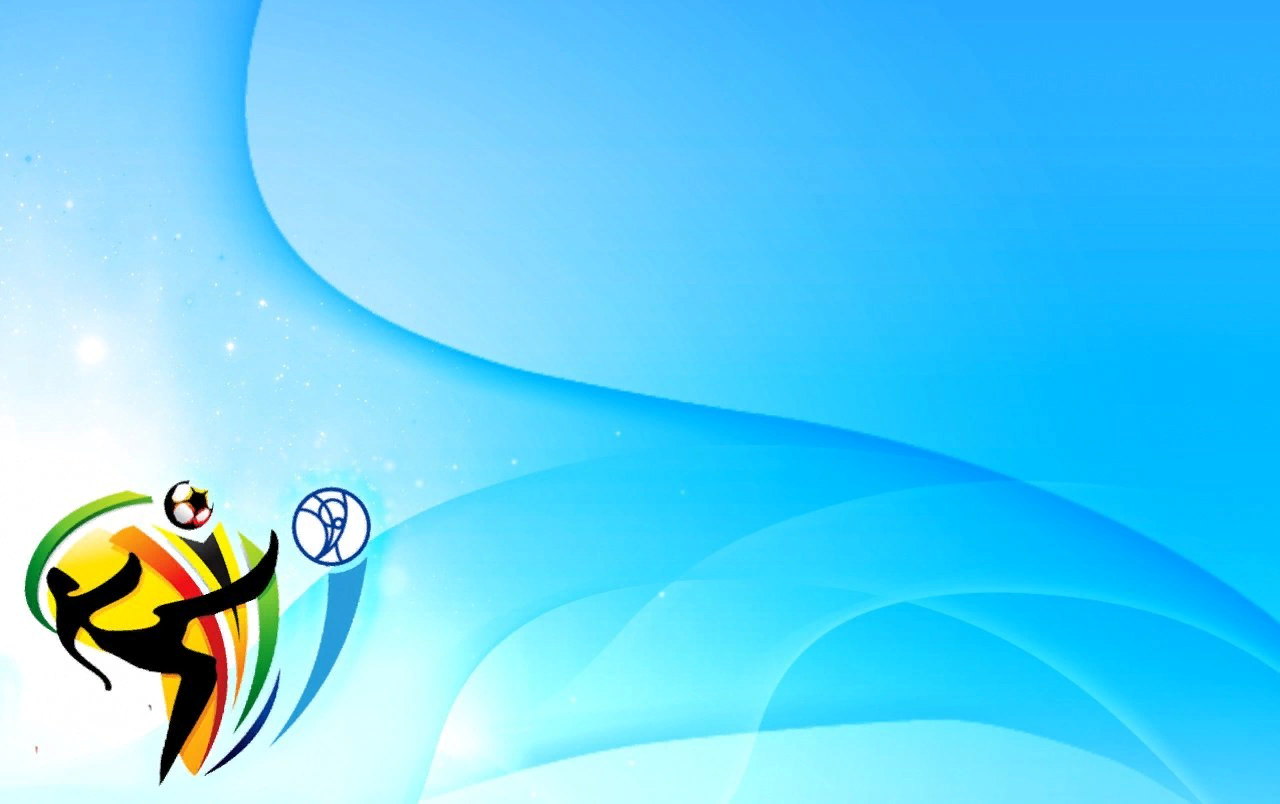 2. И.п-Основная стойка палка на плечах  хватом сверху. 1- шаг  вправо , палку вверх; 2- исходное положение. Тоже влево.
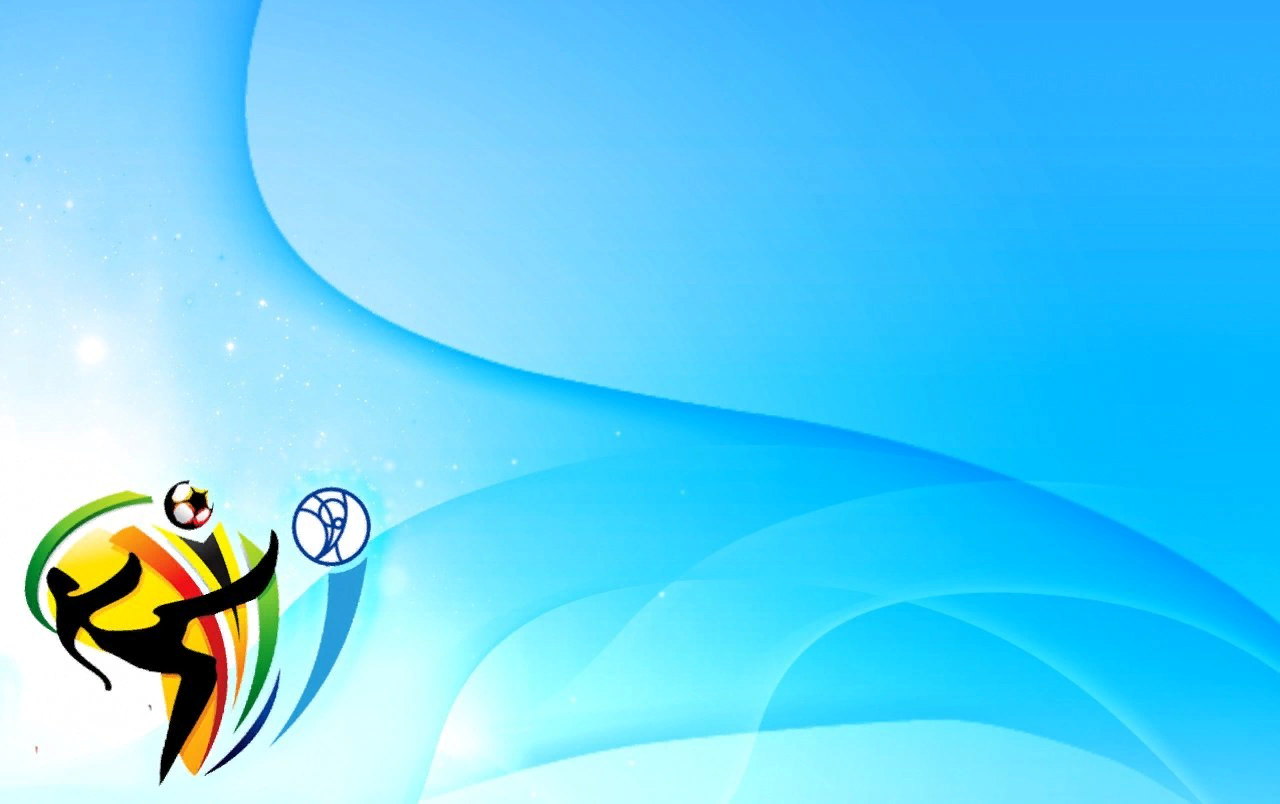 3.И.п- Основная стойка, палка снизу , локти прямые, 1-2- присесть, палку вынести в перед ; 3-4- исходное положение
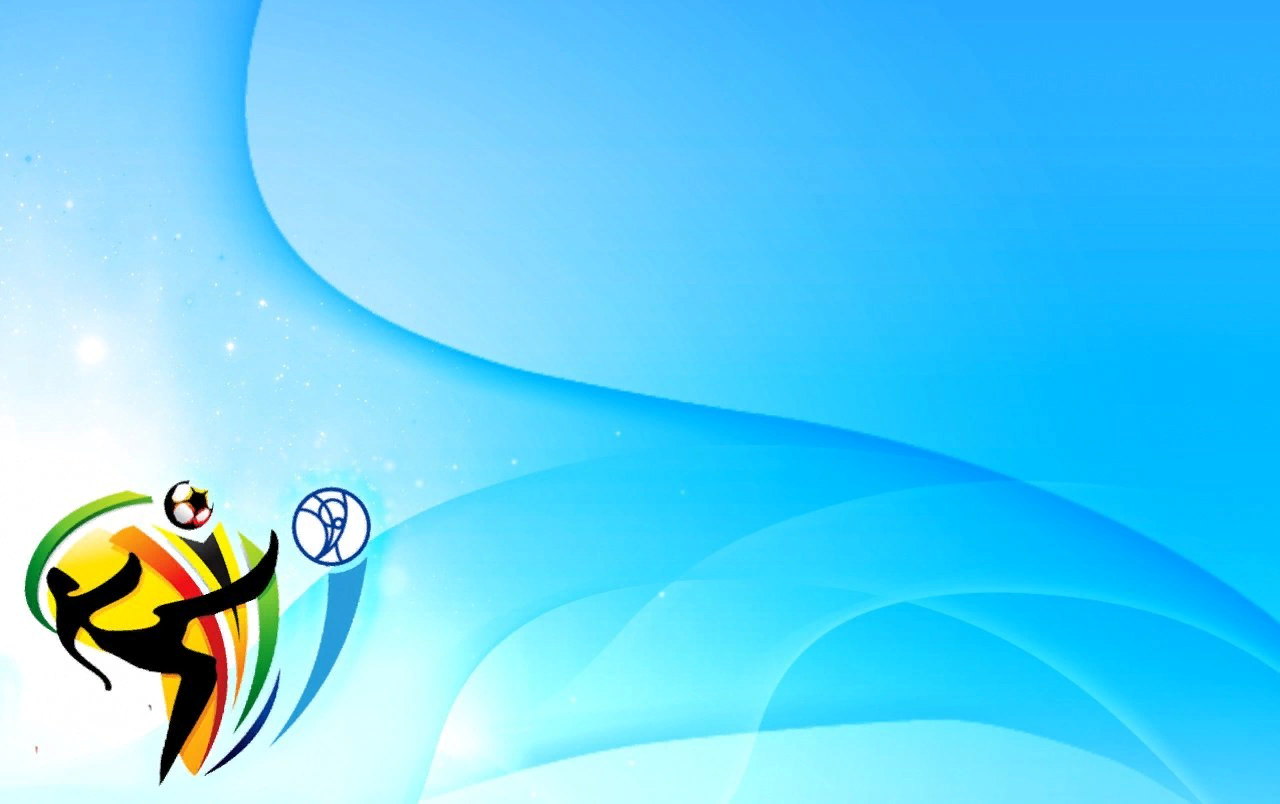 4. И.п- Основная стойка , палка вертикально ,одним концом на полу, хват обеими руками. 1 – мах правой ногой в перед; 2- мах правой ногой назад ; 3- мах  вперед; 4- исходное положение. То же левой ногой.
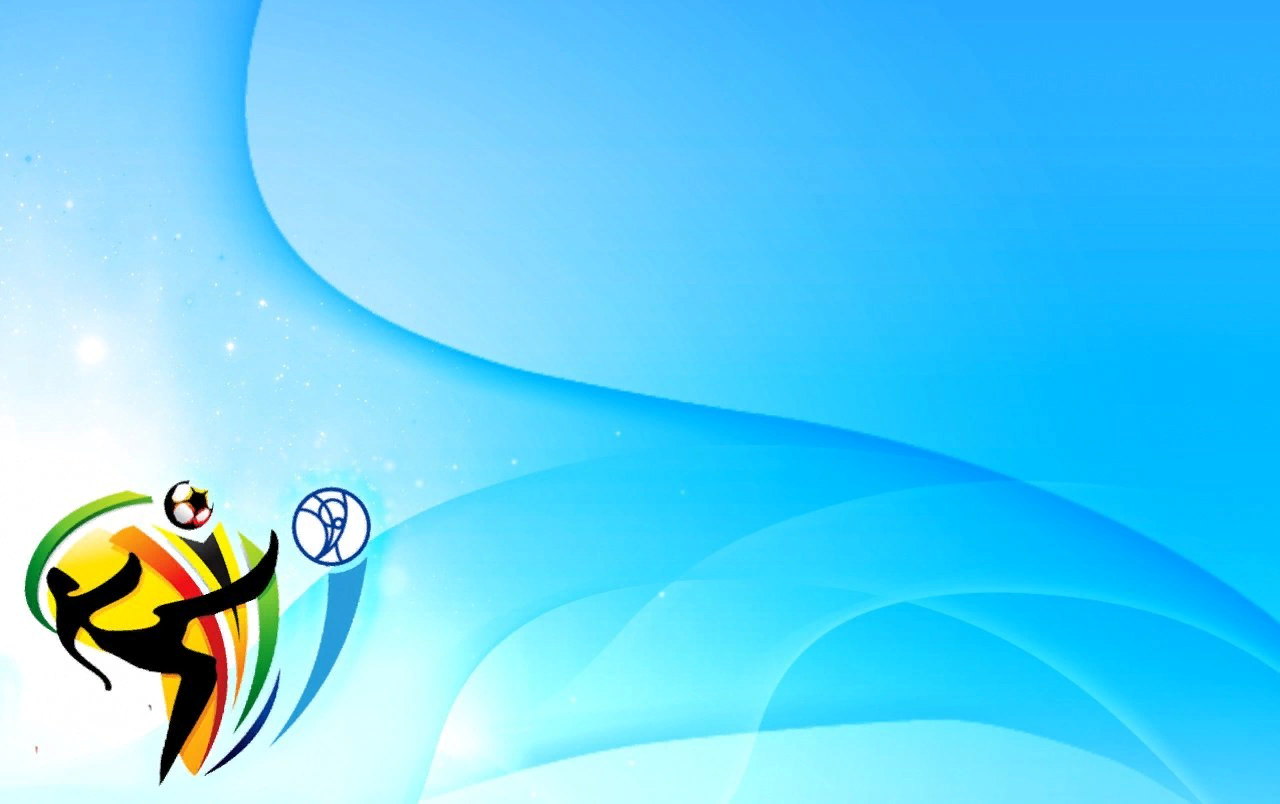 5.И.п- Основная стойка, руки произвольно , палка на полу справа.Прыжок через палку в перед назад на счет 1-4, затем пауза и снова прыжки( 2-3 раза)
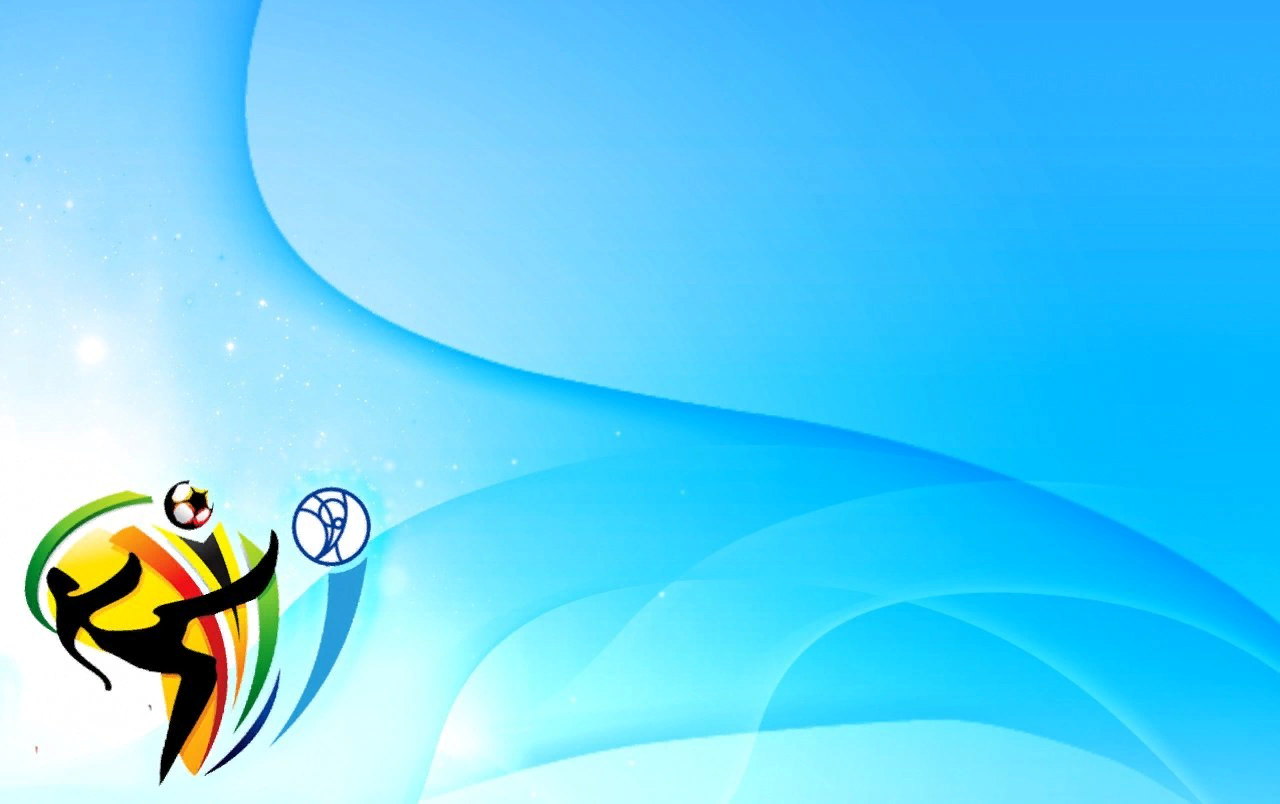 Основные виды движения
1. Прыжки с места на мат
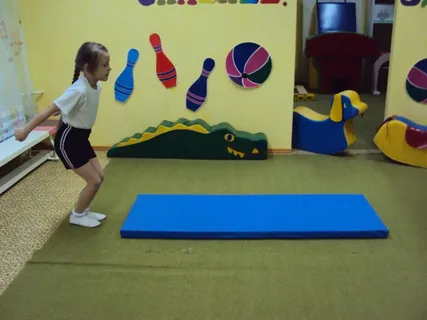 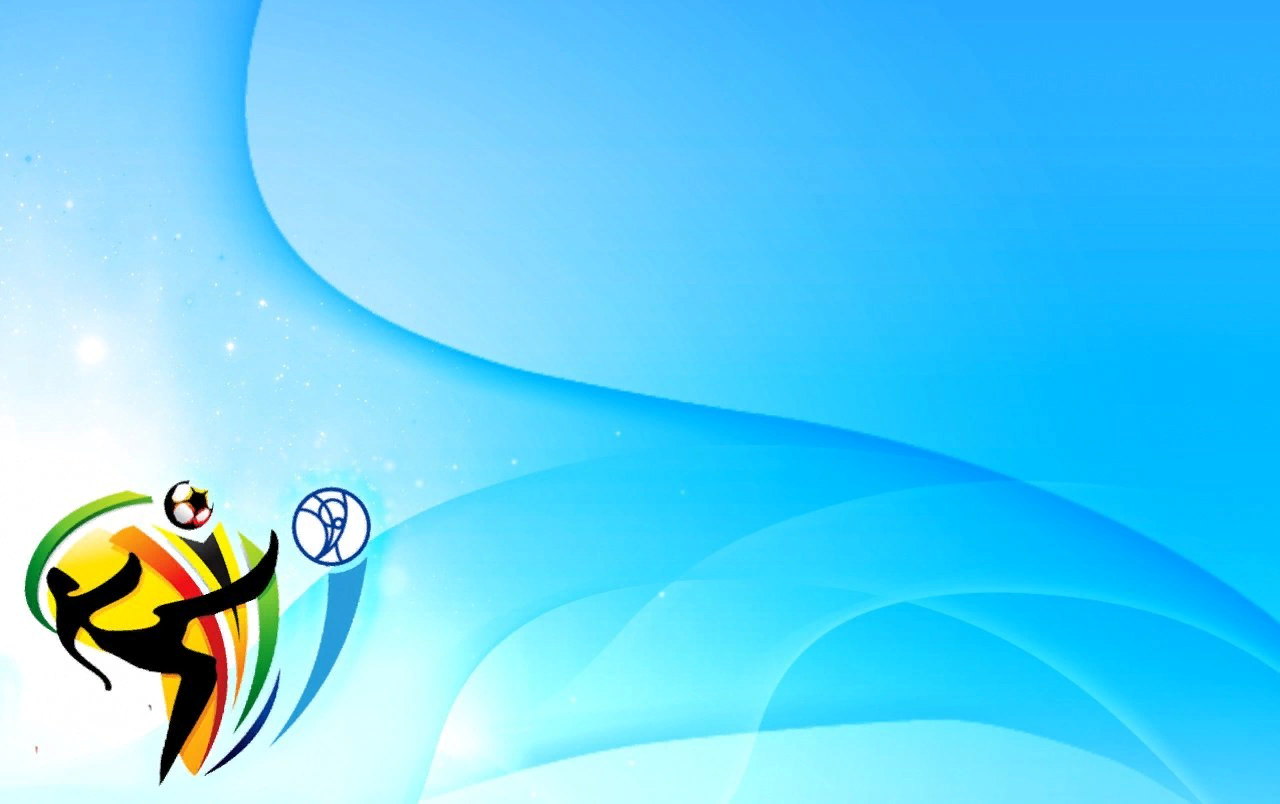 2. Ползание по прямой на четвереньках, подталкивая мяч вперед себя головой.
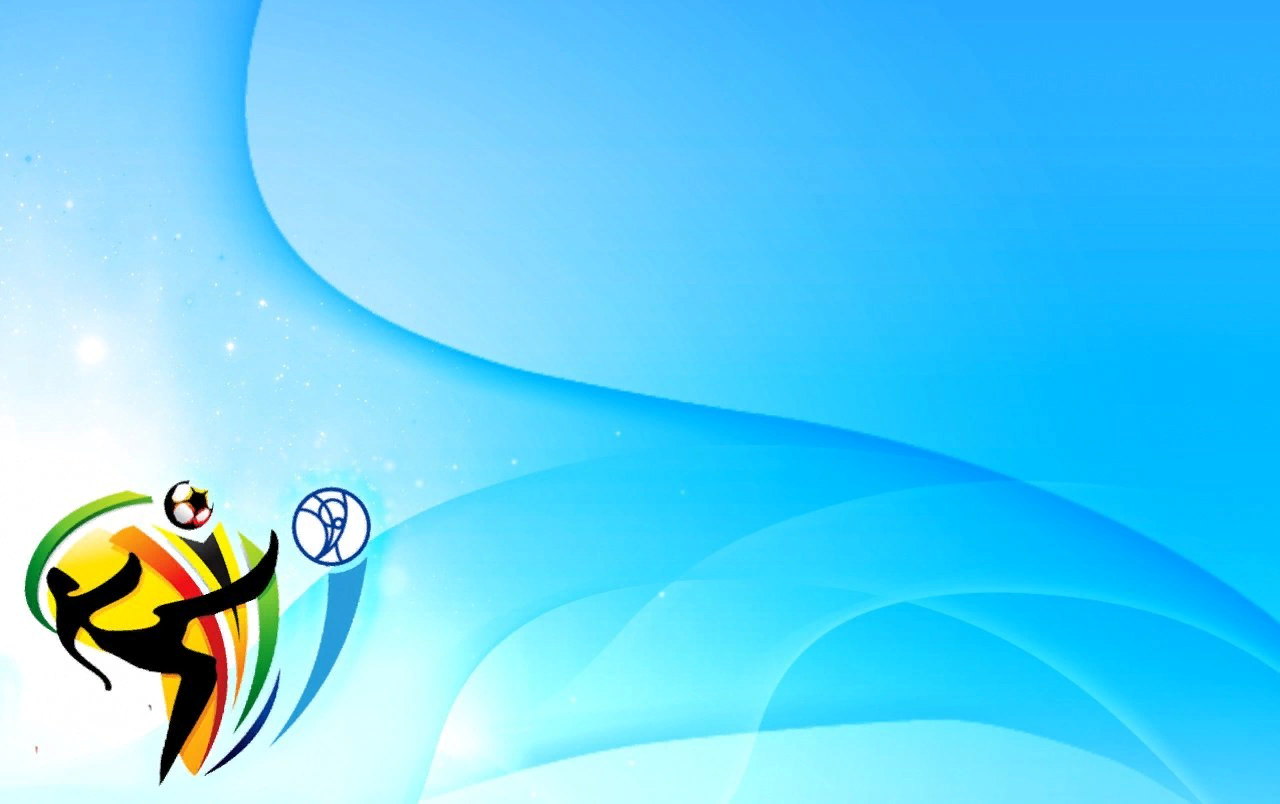 Перебрасывание мяча друг другу
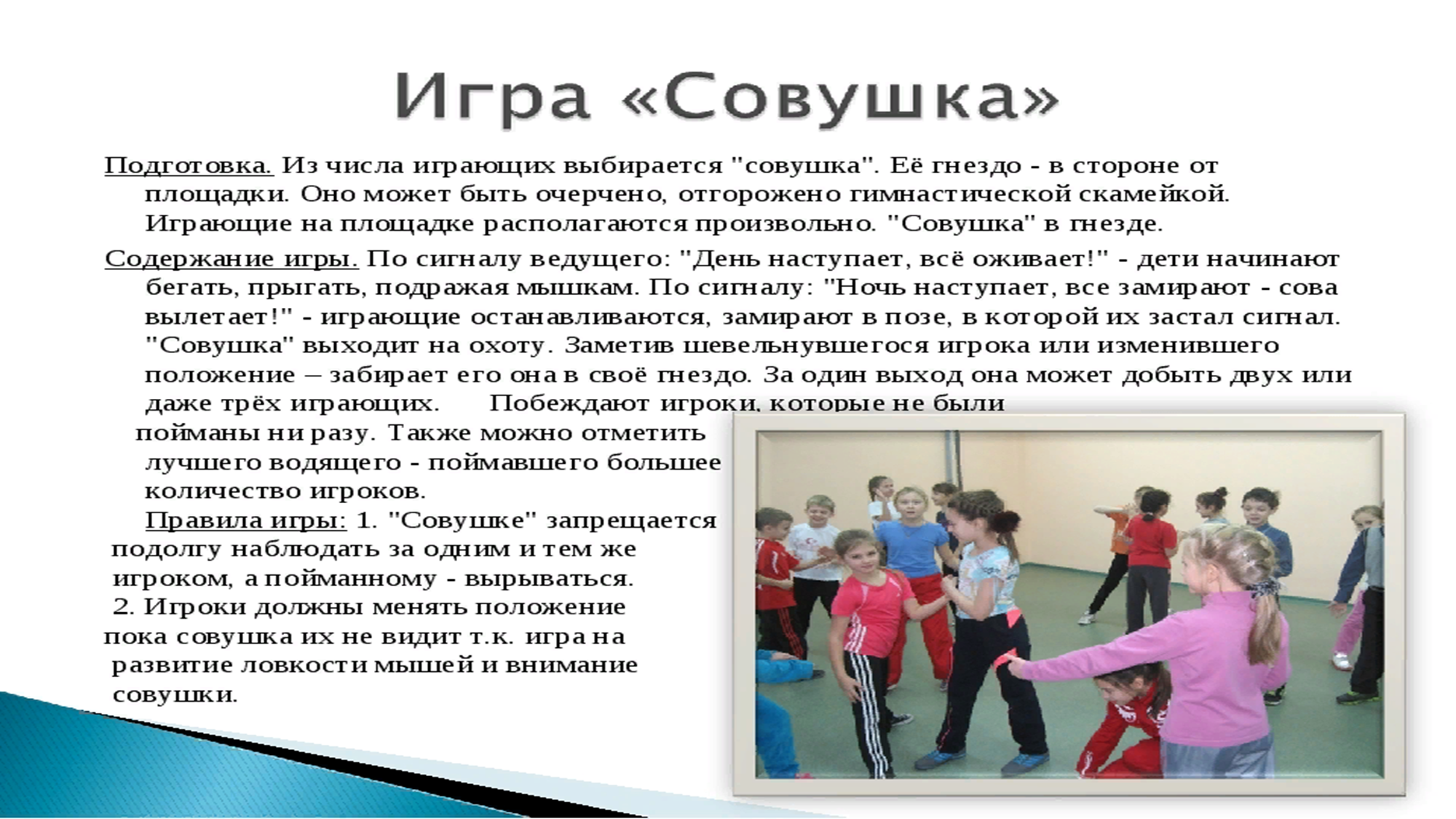 Подвижная игра «Совушка»